Start
ELEMENTS OF FLOWCHART INFOGRAPHIC
Actions
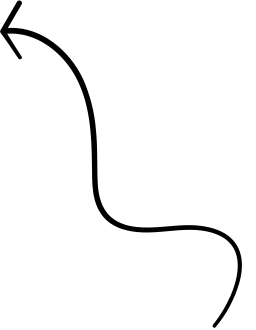 Start / 
End
Input / Output
This marks the beginning and end of the process.
Actions
Actions
This include the actions to be done in a flow chart.
Decisions
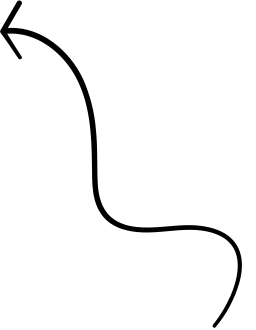 Input / Output
This is either given data or resulting outcomes.
Input / Output
Decisions
This is a condition or question that lead to a different path in the flowchart.
Arrows
End
This shows the flow of the process.
#FFBCD4
#FFD2BE
#FFFDE2
#FFABAB
#FF89B3
#000000
RESOURCE PAGE
Use these design resources in your Canva Presentation.
Colors
Fonts
This presentation template
uses the following free fonts:
TITLES:
MONTSERRAT

HEADERS:
MONTSERRAT

BODY COPY:
MONTSERRAT
You can find these fonts online too.
Design Elements
DON'T FORGET TO DELETE THIS PAGE BEFORE PRESENTING.
CREDITS
This presentation template is free for everyone to use thanks to the following:
for the presentation template
Pexels, Pixabay
for the photos
Happy designing!